Презентация по английскому языку
Чтение слов . Прилагательные

2класс
Урок 55, УМК М.З. Биболетова
Шайдурова Валентина Федоровна
Учитель английского языка
ГБОУ «Школа №106»
Санкт-Петербург
2015
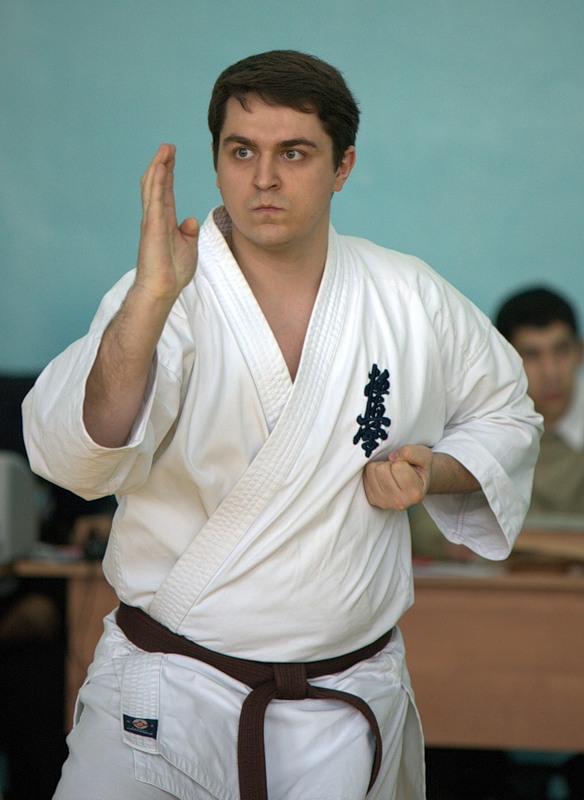 strong
lazy
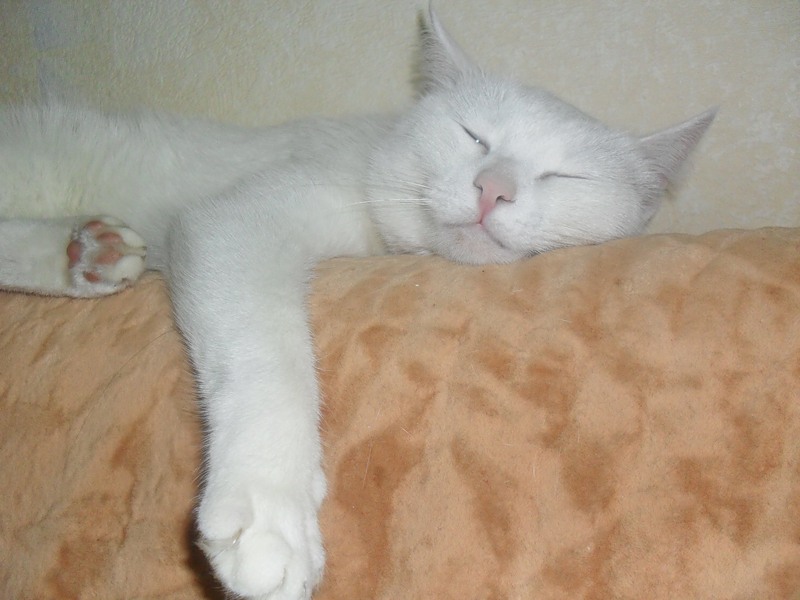 brave
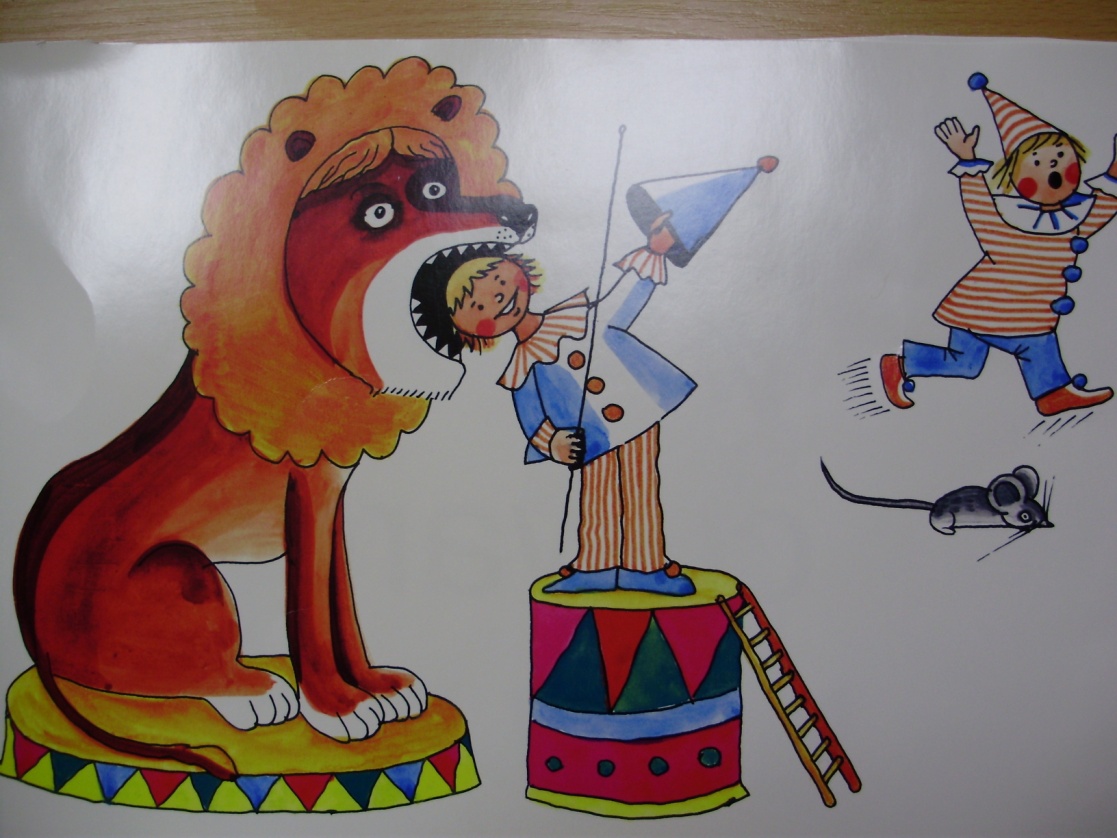 bad
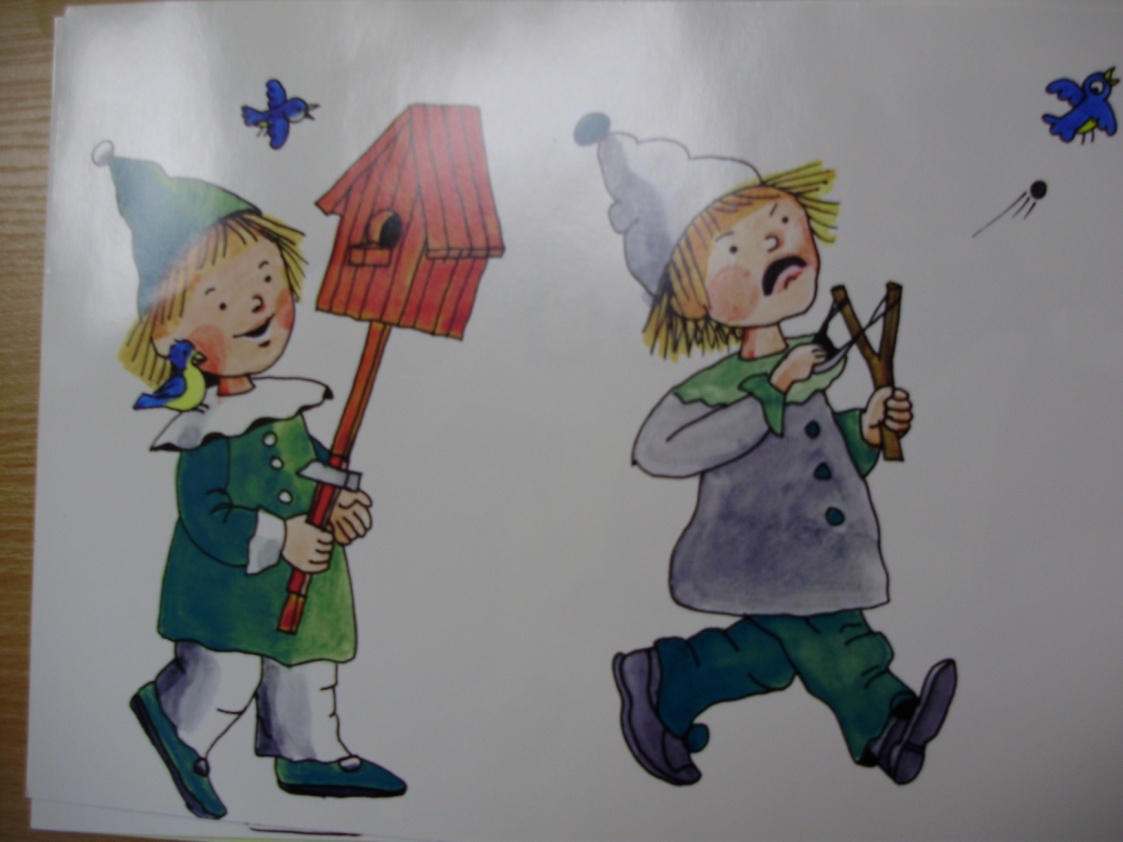 nice
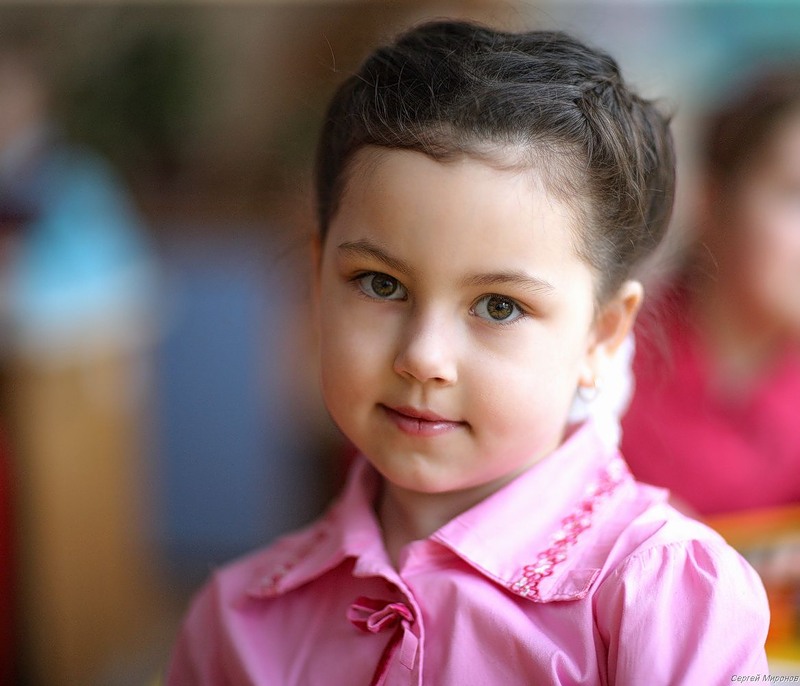 angry
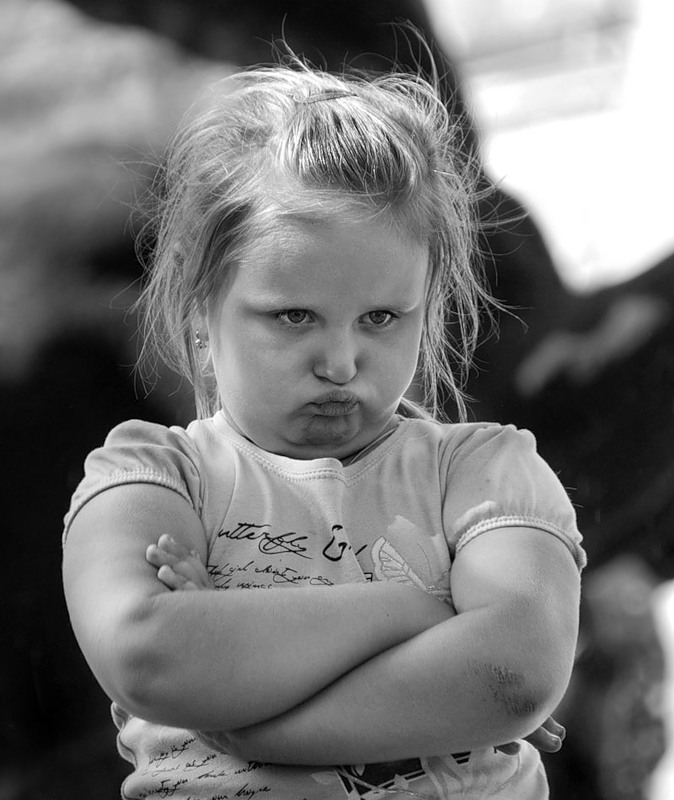 merry
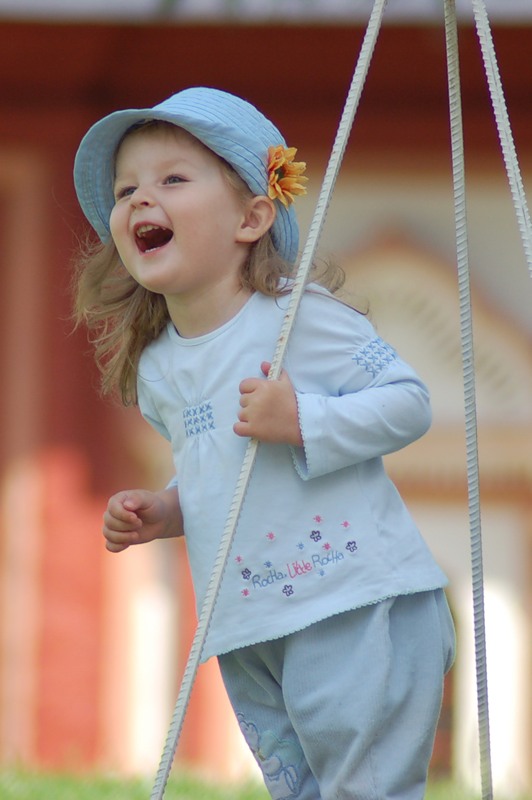 sad
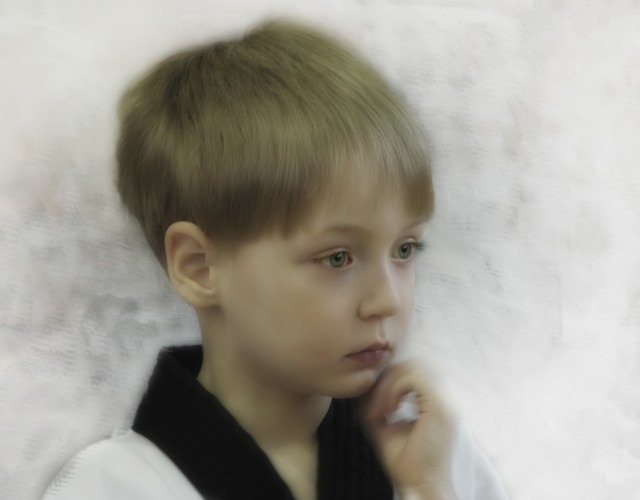 funny
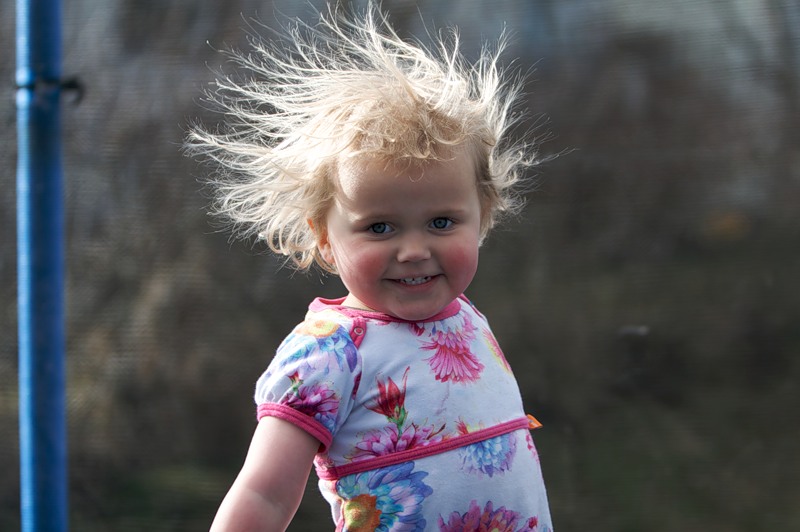 sad                          merry                              
      strong                     brave
      funny                      nice
      angry                       bad
      lazy
Excellent!







Thank you!
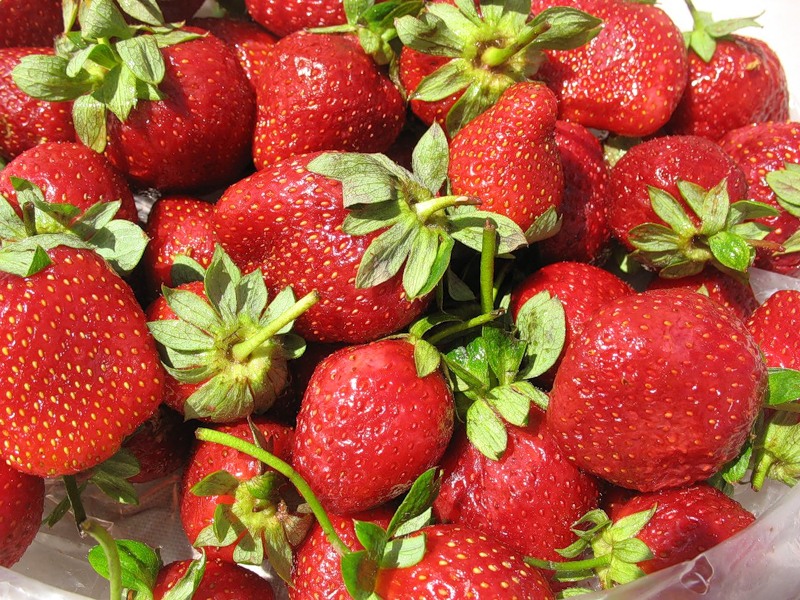